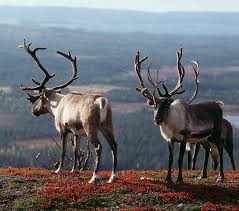 Porotalouden tulevaisuustyöryhmä
Ryhmän järjestäytymiskokous 19.11.2021
Tavoite: laidunten hoito- ja käyttösuunnitelmien toimintamalli
Kannattava
Elinvoimainen & hyvinvoiva
elinkeino
Edistetään aktiivista, kestävää ja kehittyvää porotaloutta. Kehitetään porotalouden tukijärjestelmää ja turvataan porotalouden investointituet. Edistetään porotalouden kehittymistä kannattavana, kestävänä ja kulttuurisesti merkittävänä elinkeinona.
Kestävä
Kulttuurisesti vahva
Työn ajoitus
1. Järjestäytyminen
2. Hoito- ja käyttösuunnitelmat
3. Alatyöryhmät käyntiin
4
3
5
2
6
1
2021
2022
7
4  kannattavuus
5 kehittäminen
9
6 alatyöryhmien työ keskusteluun jne
8
Alatyöryhmät:
Elinkeinon  kehittämisaskeleet ja tavoitteet vuosina 2022-2030
Tuloksena; lyhyt työryhmän loppuraportti + toimenpidelistaus
Hoito- ja käyttösuunnitelmat https://mmm.fi/hanke2?tunnus=MMM039:00/2018
Poroluvut + laidunten hoitosuunnitelmat = kokonaisuus, jossa 2 työryhmää
Suurimmat sallitut poroluvut työryhmä loppuraportti: 5 toimenpidettä --  paliskunta valitsee kaksi toimenpidettä ja esittää toimenpiteiden toteutustavat vuosille 2022-2030
Suurimmat sallitut työryhmä ja raportti: suoritettu paliskuntien kuulemiset, sovittu 5 toimenpidekokonaisuutta, todettu sidosryhmien reunaehdot
Johtopäätös; merkittävä pohja työlle olemassa, tarvitaan hyväksyntä ja toimintamalli (lomake/raporttipohja + prosessi), jonka pohjalta Lapin ELY voi käsitellä paliskuntien ehdottamat suunnitelmat
Tulevaisuustyöryhmä hoitosuunnitelmien toteutus- ja hyväksyntämallin lisäksi arvioi hallitusohjelman mukaiset kehittämistarpeet (”kehitetään”, ”edistetään”, ”turvataan”)
Käytäntöjä
Sihteerit: Päivi Kainulainen (kokousjärjestelyt), Marja Anttonen (Matkalaskut)
Raporttisihteeri: Sirpa Rasmus
Käytäntöjä:
Alustukset, keskustelut
Alatyöryhmät keskustelun avaajina, kokonaisuuksien listaajina
Hankeikkuna ajan tasalla etapeista
Periaate; yksityiskohdat sovittu vasta kun kaikki sovittu
Power point -yhteenveto
Yhteensovittaminen 1 (+ mahd. kahdenväliset pj:n kanssa)
Sihteerin raporttiluonnos
Yhteensovittaminen 2 (+ mahd. kahdenväliset pj:n kanssa)
Lopullinen raportti (perälaudat + teksti)